WCI309
Windows 7安全特性
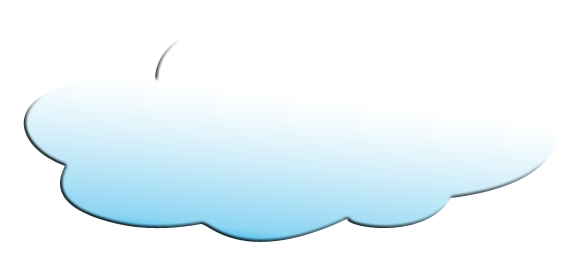 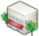 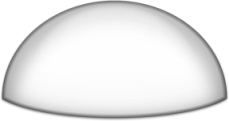 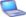 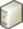 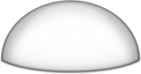 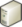 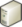 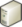 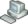 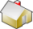 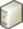 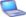 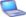 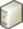 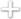 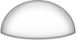 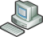 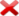 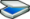 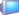 Windows 7 企业级安全特性
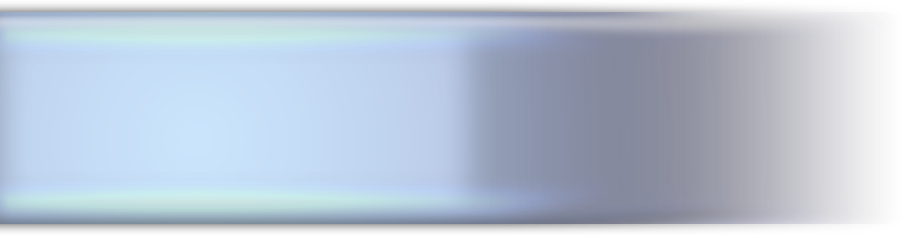 在Windows Vista的安全平台的基础上，Window7向IT人员提供以下的安全特性：
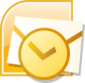 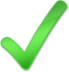 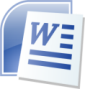 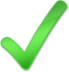 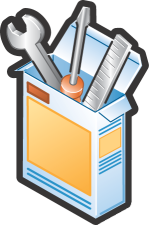 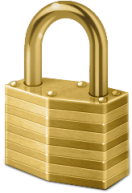 系统级的安全平台
任何地方的安全访问
对用户和基础措施的保护
数据保护
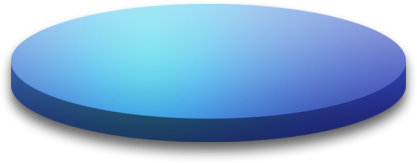 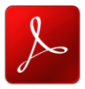 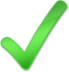 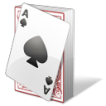 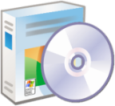 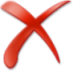 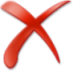 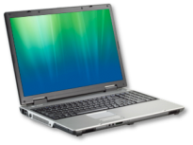 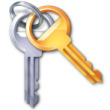 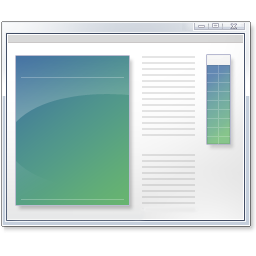 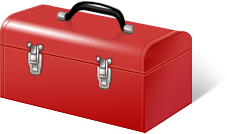 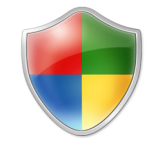 系统级的安全平台
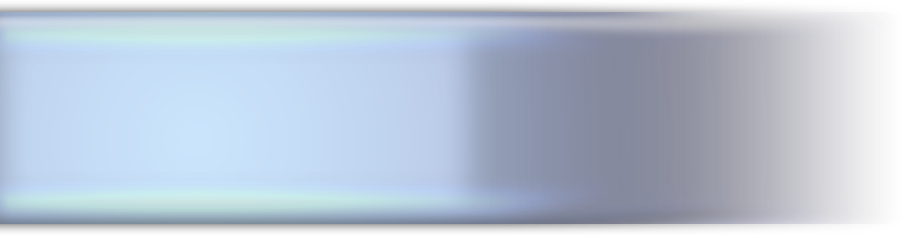 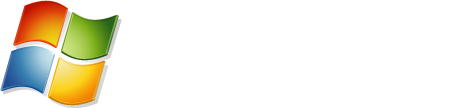 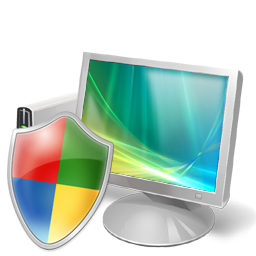 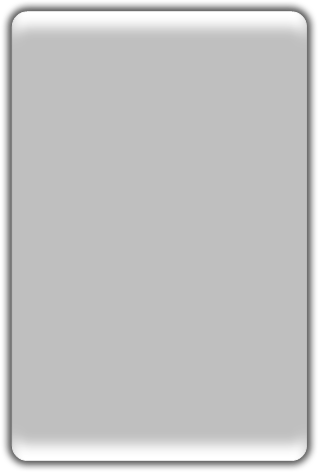 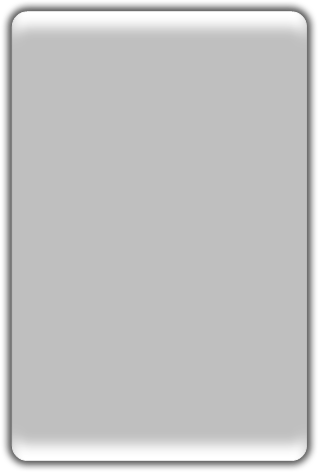 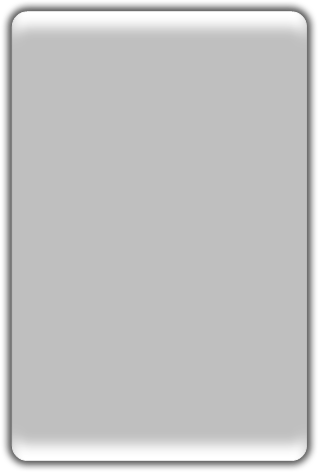 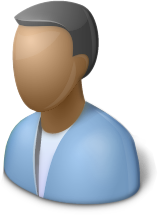 Windows Vista 
基础平台
用户权限控制
UAC
审计Auditing
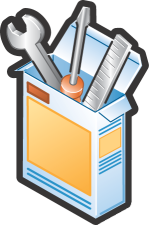 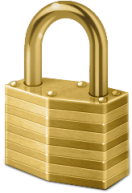 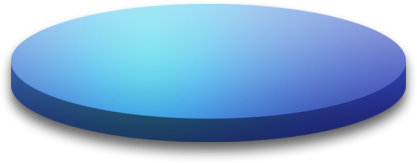 安全软件开发周期
Kernel Patch 保护
Windows Service Hardening
DEP & ASLR & SEH & SEHOP
Internet Explorer 8
Mandatory Integrity Controls
提高普通用户的体验
管理员用户只在必要时使用管理员权限
文件和注册表的虚拟化
基于XML
细化审计的类型
审计结果的汇总
简化审计管理
用户权限控制
Windows Vista
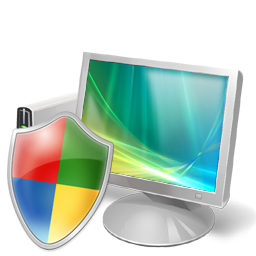 更合理的UAC
所有用户，包括管理员工业，缺省情况下使用普通用户的权限
管理员用户只有在使用管理员的应用程序时才使用到管理员权限
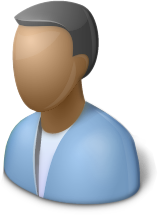 减少需要提升权限的系统任务和应用
将应用程序细化为需要权限提升的部分和不需要权限提升的部分
更灵活的用户提示控制
挑战
好处
提升权限的时候需要用户同意
禁用UAC取消了用户提示，也同时取消了用户保护
普通用户可以使用更多的功能
管理员用户遇到更少的UAC提示
Windows 7
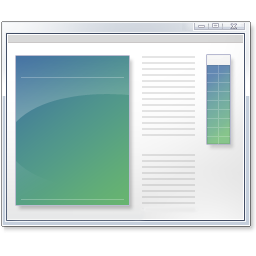 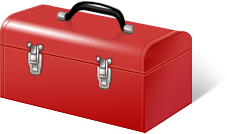 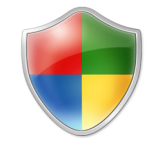 桌面审计
Windows Vista
增强审计
基于XML的审计事件
细化的审计单元
对审计事件的过滤
审计事件相关的任务
简化审计的配置
用户访问资源权限的管理
对特定用户和特定用户组的管理
挑战
对细化审计单元的管理
对特定用户和特定用户组的管理
Windows 7
演示
用户权限控制
演示
审计
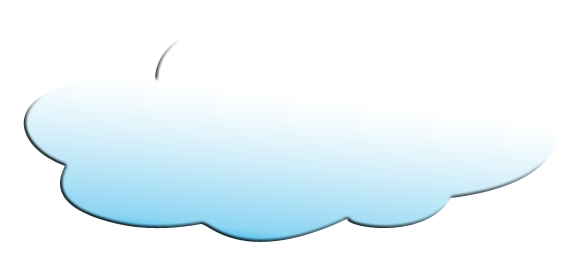 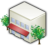 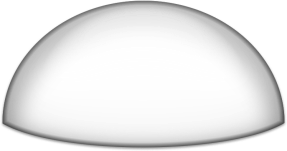 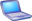 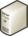 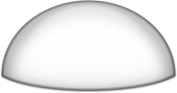 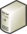 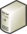 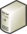 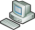 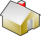 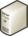 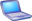 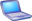 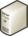 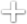 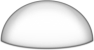 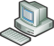 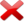 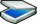 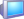 任何地方的安全访问
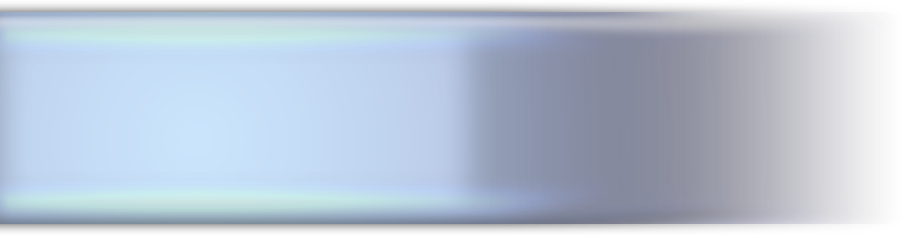 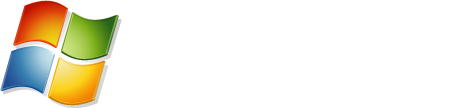 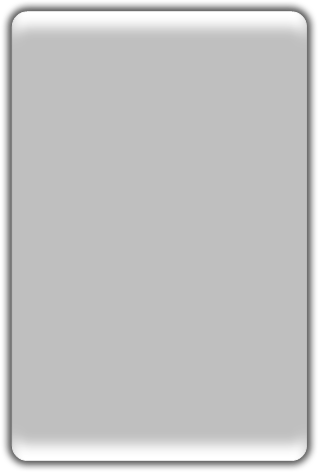 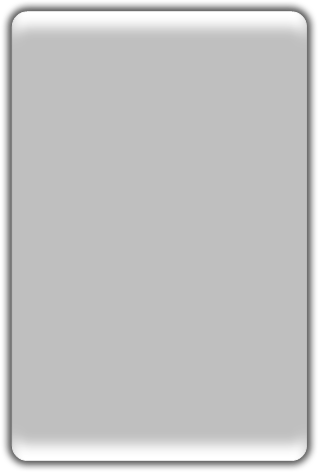 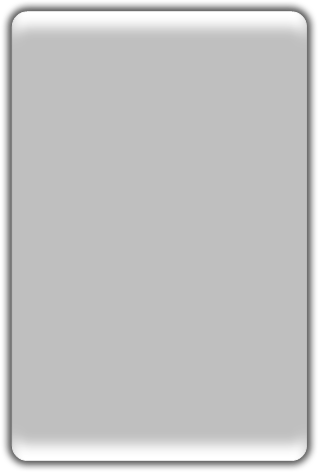 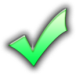 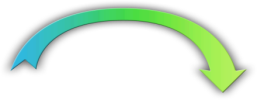 网络安全
网络权限保护
NAP
DirectAccess
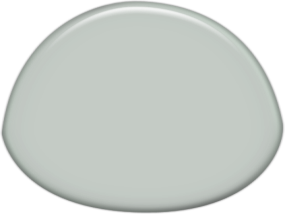 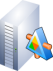 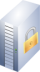 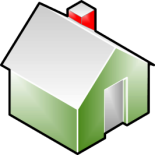 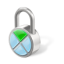 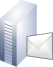 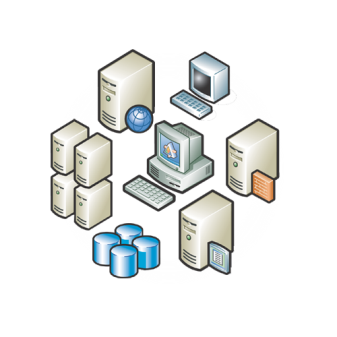 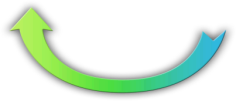 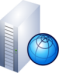 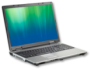 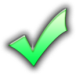 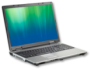 网络分段管理
家用的防火墙配置
DNSSec支持
通过“健康”检验的机器才能访问公司资源
对“非健康”机器的升级
安全无缝和公司网络连接
远程用户的管理
安全访问资源
移动工作人员的远程访问 在任何地点访问信息
现状
DirectAccess
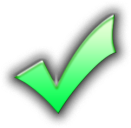 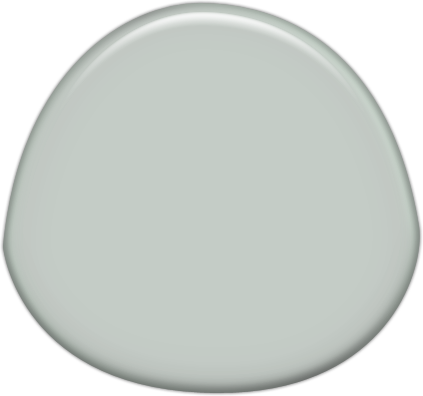 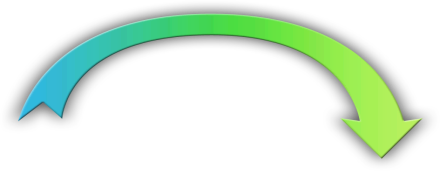 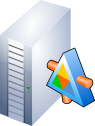 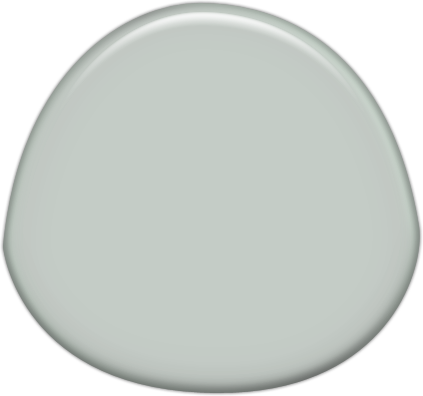 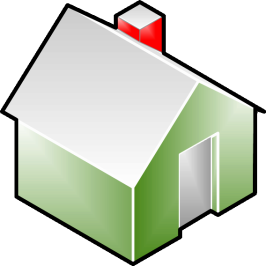 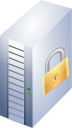 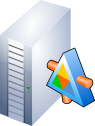 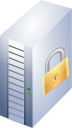 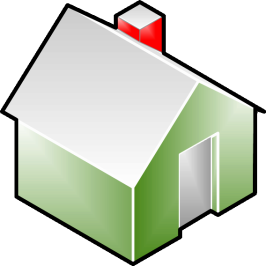 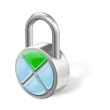 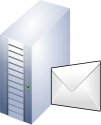 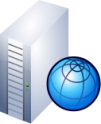 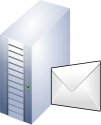 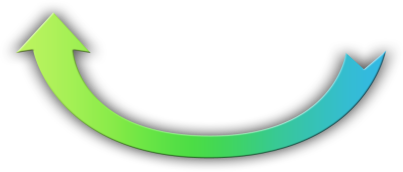 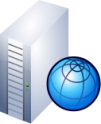 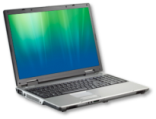 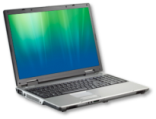 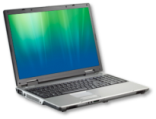 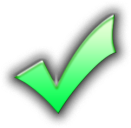 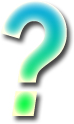 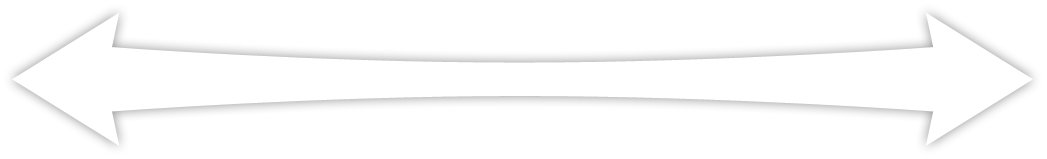 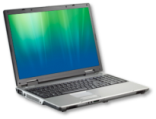 远程用户对难以访问公司资源
IT面临对远程机器管理的挑战
公司内外对公司资源一致的访问体验
提高远程用户的效率
方便对远程机器的管理和服务
Windows 7 解决方案
Remediation
Servers
Example: Update
Restricted
Network
Corporate Network
网络权限保护
Policy Servers
such as: Update, AV
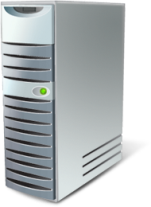 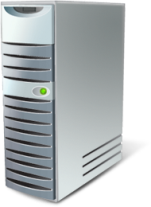 健康政策的验证和修复
确保移动，桌面，和服务器遵循标准
降低未授权系统接入网络的危险
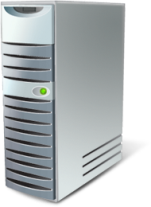 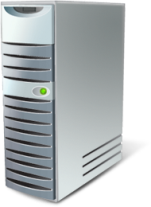 Not policy compliant
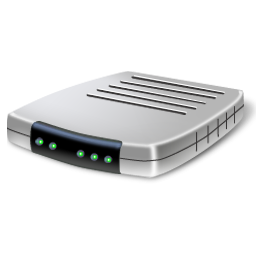 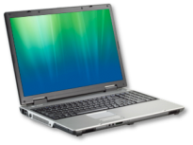 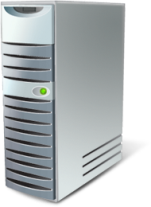 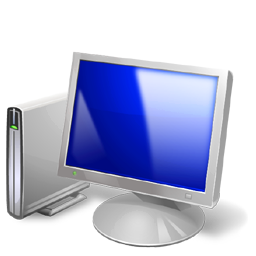 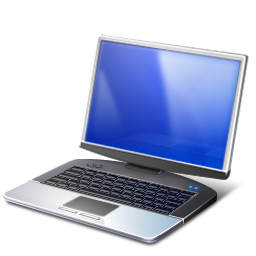 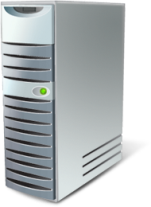 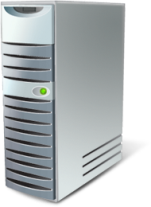 Policy compliant
DHCP, VPN
Switch/Router
Windows
Client
NPS
Windows 7
对用户和基础措施的保护
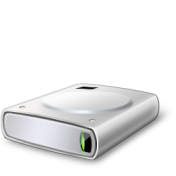 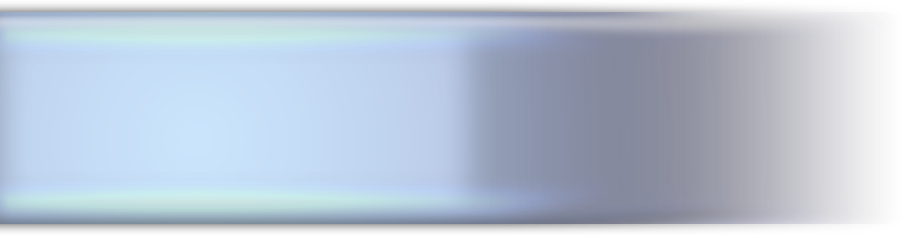 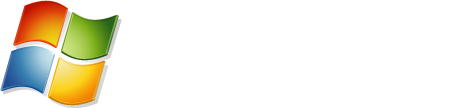 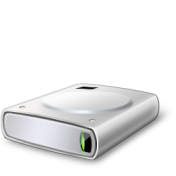 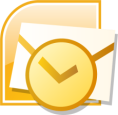 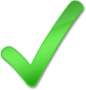 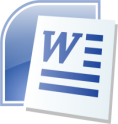 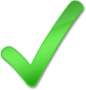 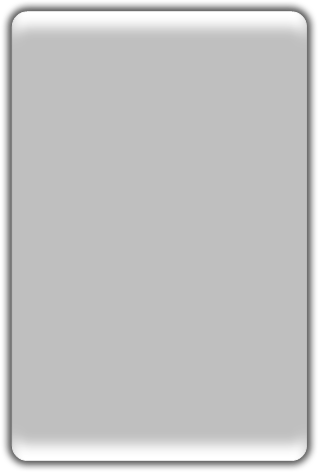 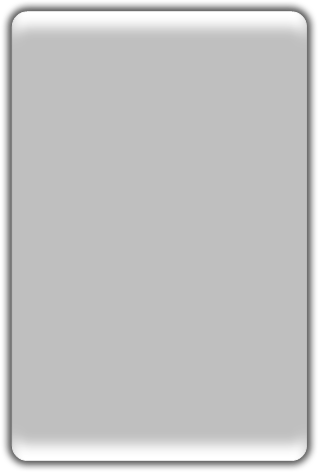 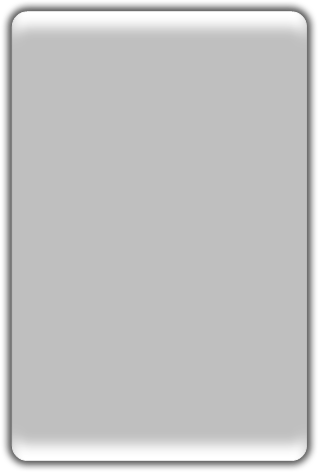 AppLockerTM
Internet Explorer  8
数据备份
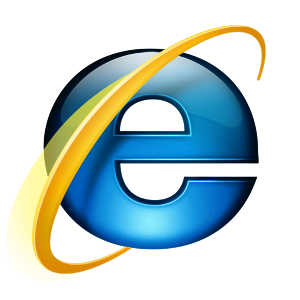 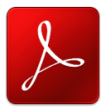 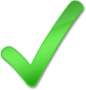 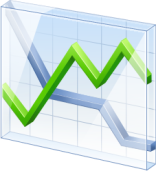 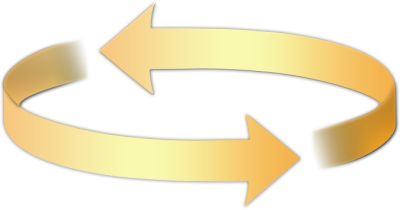 确保应用程序使用的标准化
提高对数据和隐私的保护
一致性校验
对社会工程攻击手段的保护
对浏览器自身漏洞的保护
对Web服务器漏洞的保护
文件备份
CompletePC™ 镜像备份
系统恢复
Volume Shadow 备份
Volume 回复
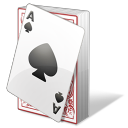 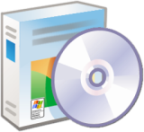 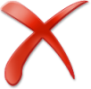 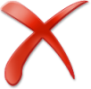 应用程序控制
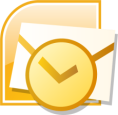 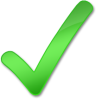 现状
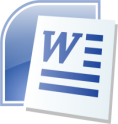 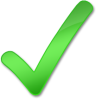 AppLocker
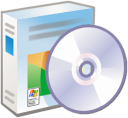 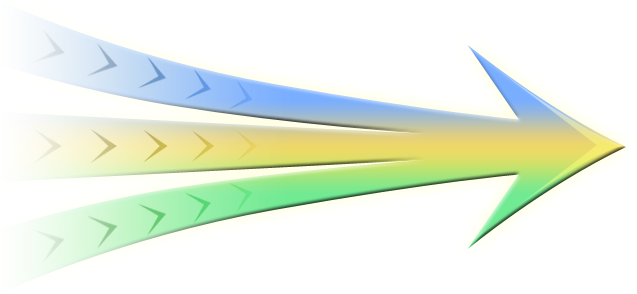 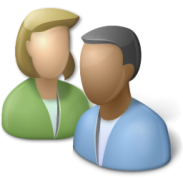 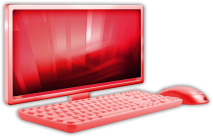 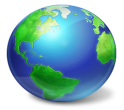 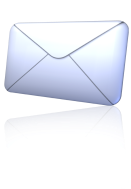 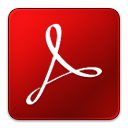 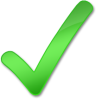 用户可以安装和运行非标准的应用程序
普通用户可以安装某些类型的软件
未授权的应用程序:
引入有害程序
增加IT服务
降低用户的效率
违法标准的遵循
禁止非授权的应用程序在网络运行
应用程序的标准化
通过Group Policy 管理
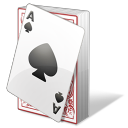 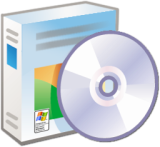 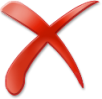 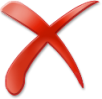 Windows 7 解决方案
AppLocker
技术细节
规则简单：Allow, Exception & Deny
基于发布厂商的规则
产品的发布厂商，名字，文件名及版本
多种政策
可执行程序，安全程序，脚本和DLLs
规则创建工具
PowerShell cmdlets
审计模式
可用版本
AppLocker – Enterprise
Legacy SRP  – Business & Enterprise
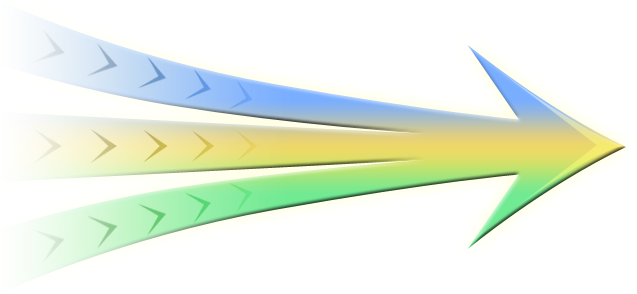 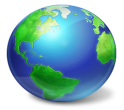 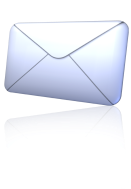 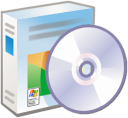 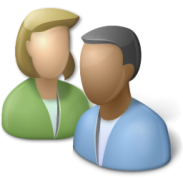 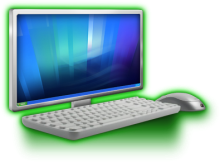 演示
AppLocker
Internet Explorer 8 安全
在IE7的基础上进一步对抗不断发展的攻击手段
对抗社会工程攻击
减少不必要的通讯
对抗入侵
国际域名
Pop-up Blocker
提高可用性
安全开发周期
Extended Validation (EV) SSL certs
SmartScreen® 过滤器
Domain 高亮显示
XSS Filter / Clickjack 保护
DEP/NX
ActiveX® 控件管理
浏览器和Web服务器的漏洞
保护访问欺诈性的网页，恶意代码， 身份窃取
对抗恶意程序
选择和控制
何时使用信息
只使用必要的信息
控制信息
用户界面友好提示
P3P-enabled cookie 控制
删除浏览历史
InPrivate™ 浏览模式
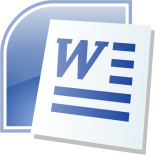 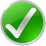 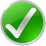 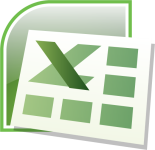 数据保护
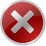 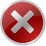 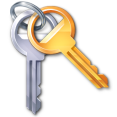 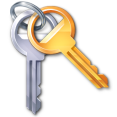 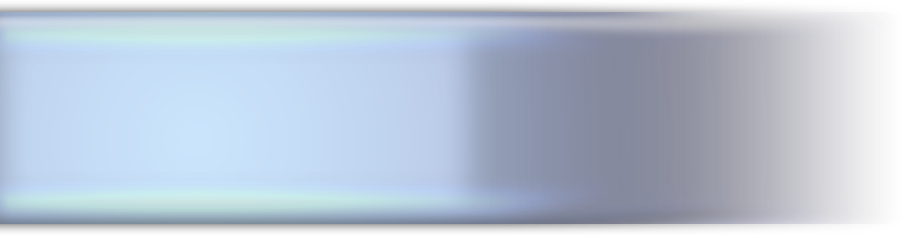 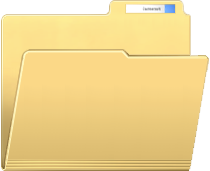 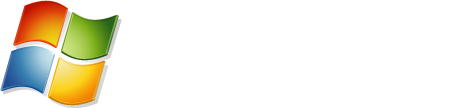 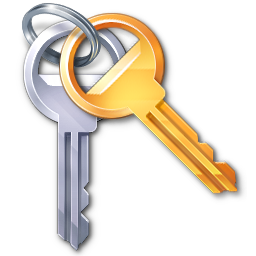 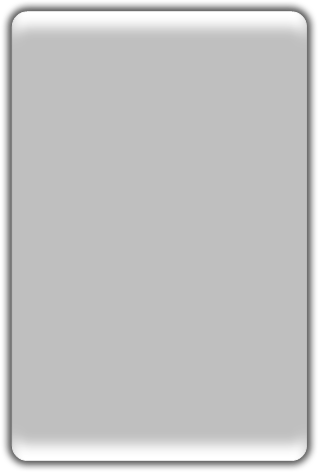 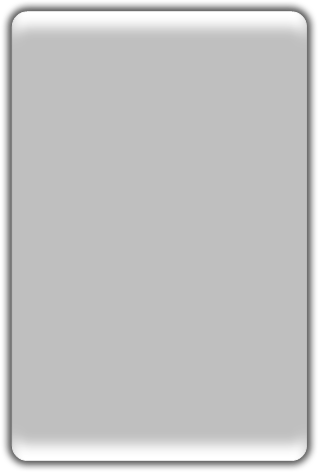 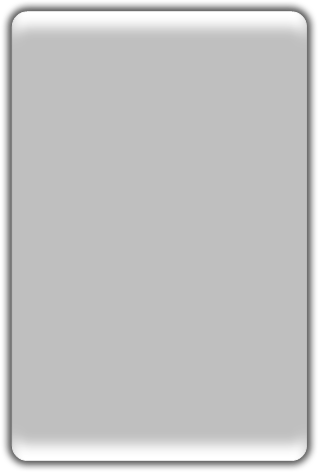 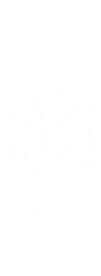 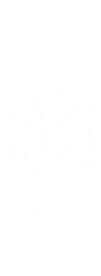 RMS
EFS
BitLocker
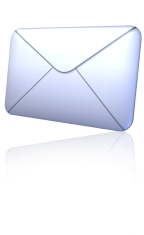 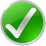 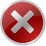 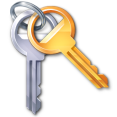 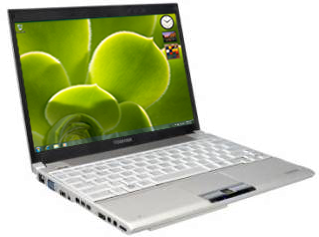 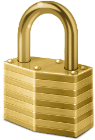 政策的指定和遵循
信息保护
RMS客户端集成 
对 SharePoint 文档库的保护
基于用户的文件和目录加密
可将EFS密钥存放在smart card
更方便的管理和配置
保护家庭和工作场所之间的移动数据
分享保护数据
提高数据的安全性
BitLocker
现状
BitLocker To Go
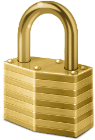 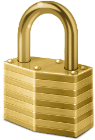 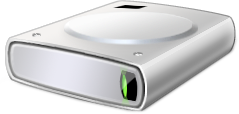 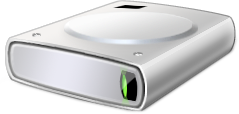 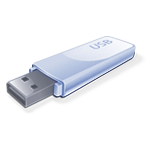 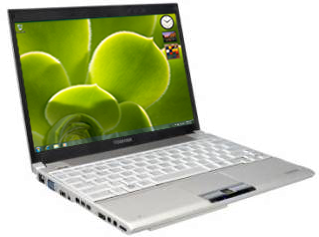 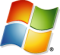 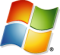 +
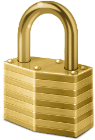 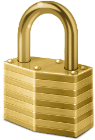 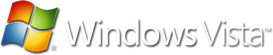 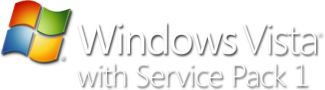 将BitLocker加密扩展到可移动设备
对加密使用的 group policies管理
简化BitLocker安装和对primary hard drive的管理
挑战
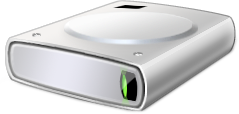 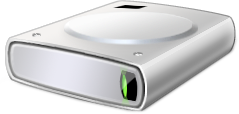 对primary hard drive 分区的管理
终端用户的友好性
移动存储设备的管理
Windows 7 解决方案
BitLocker
技术细节
BitLocker 增强功能
自动100 Mb隐藏启动分区
新的密钥保护
Domain Recovery Agent (DRA)
智能卡
BitLocker To Go
支持FAT*
密钥保护: DRA, passphrase, smart card and/or auto-unlock
管理：密钥保护的配置，加密的强制
Read-only access on Windows Vista & Windows XP
可用版本
Encrypting – Enterprise
Unlocking – All
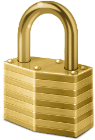 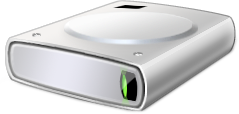 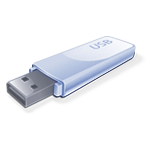 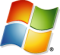 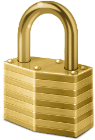 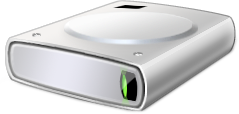 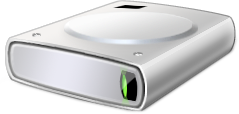 演示
BitLocker
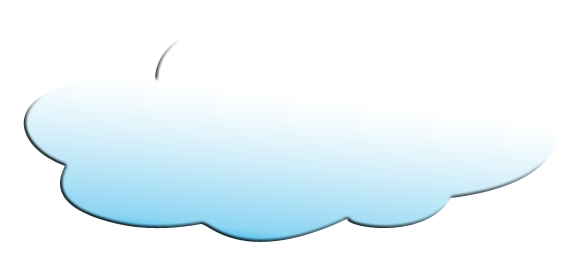 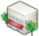 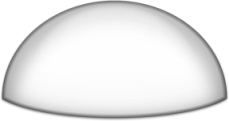 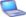 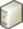 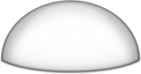 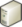 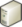 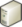 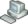 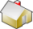 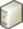 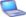 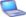 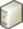 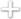 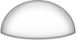 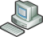 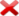 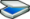 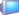 Windows 7 企业级安全特性
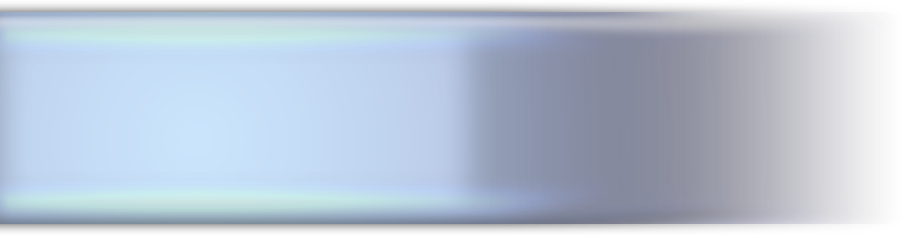 在Windows Vista的安全平台的基础上，Window7向IT人员提供以下的安全特性：
.
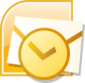 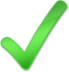 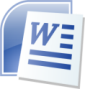 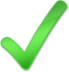 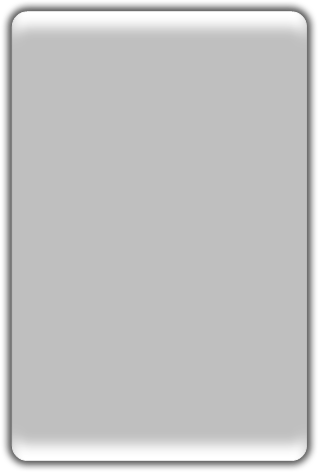 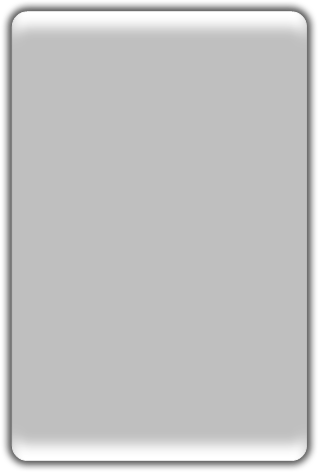 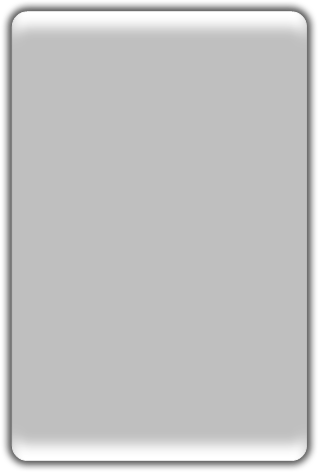 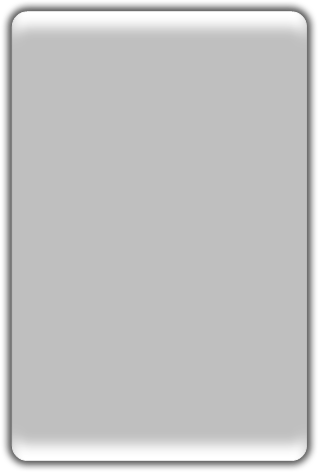 系统级的安全平台
任何地方的安全访问
对用户和基础措施的保护
数据保护
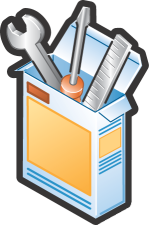 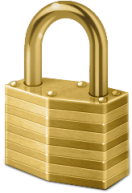 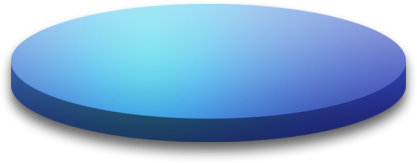 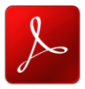 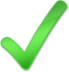 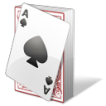 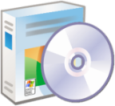 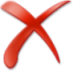 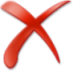 Windows Vista 基础平台
更合理的UAC
增强审计功能
网络安全
网络权限保护NAP
DirectAccessTM
AppLockerTM
Internet Explorer® 8
数据恢复
RMS
EFS
BitLocker ™ & BitLocker To GoTM
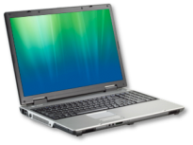 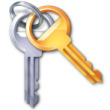 安全指南资源
Windows 7 信息:
Windows Enterprise:
http://www.microsoft.com/windows/enterprise/products/windows-7.aspx  
Windows 面向IT人员:
http://technet.microsoft.com/en-us/windows/default.aspx 

安全信息:
Microsoft Security:  www.microsoft.com/security
Microsoft Live Safety Center: http://safety.live.com
Microsoft Security Response Center:  www.microsoft.com/security/msrc
Security Development Lifecycle: http://msdn.microsoft.com/security/sdl
Get the Facts on Windows and Linux: www.microsoft.com/getthefacts

指南中心:
Security Guidance Centers:  www.microsoft.com/security/guidance
Security Guidance for IT Professionals: www.microsoft.com/technet/security
The Microsoft Security Developer Center: msdn.microsoft.com/security
The Security at Home Consumer Site:  www.microsoft.com/athome/security
疑问和解答
专家问答区 (F4)本课程结束后，我将在接下来的70分钟内于4层专家问答区与您交流答疑
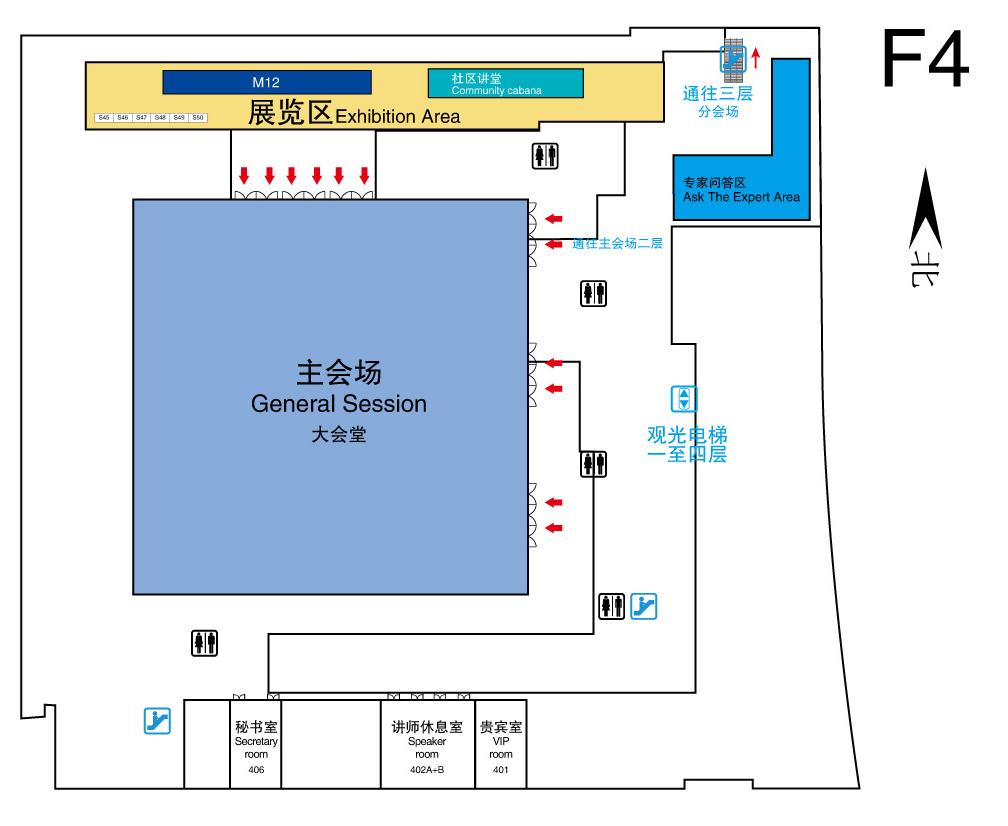